HEST Betrieb
M.Sapinski@gsi.de
Operateurschulung, January 15, 2019
Outlook
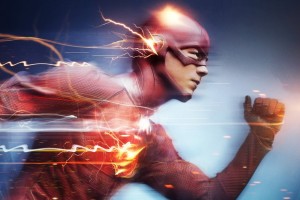 HEST overview.
Outcome of Engineering Run 2018.
HEST section in paramodi.
What is beam optics?
Optics tools. Where is MIRKO expert?
Model quality.
Trajctory response matrix.
Optics measurements.
Summary.
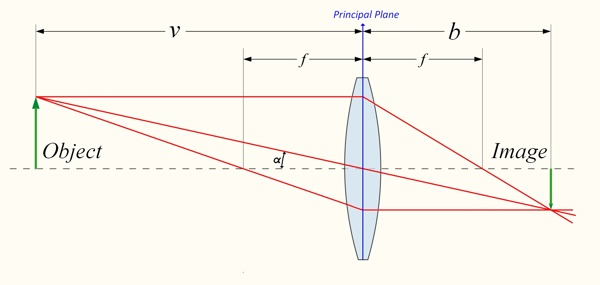 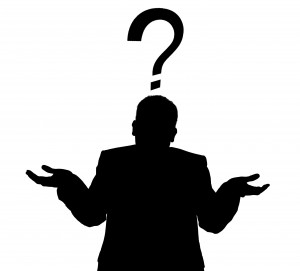 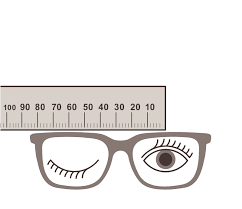 M.Sapinski@gsi.de    /2
HEST overview (I)
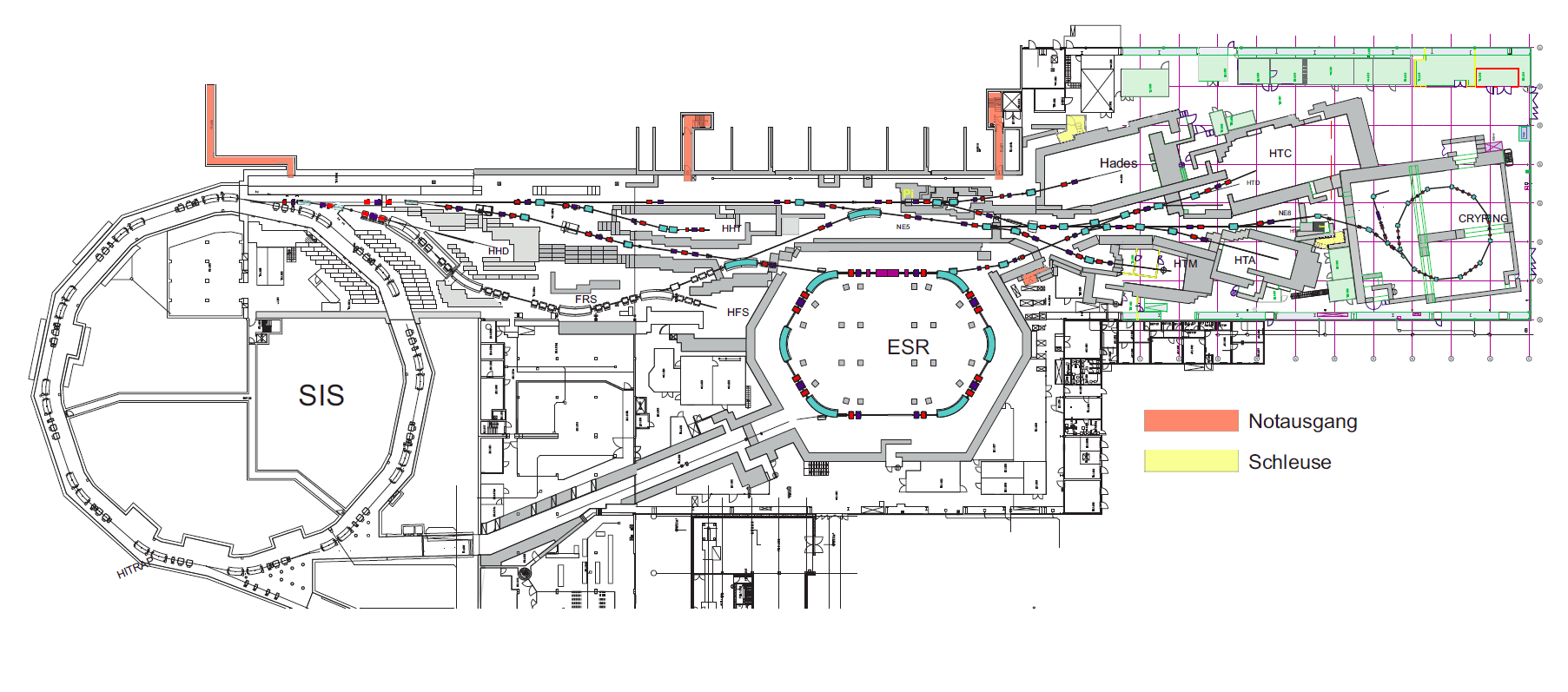 MK: M. Sapinski
(previous: C. Kleffner –           	special thanks for help)
STV: P. Schuett
deputy for both: S. Reimann
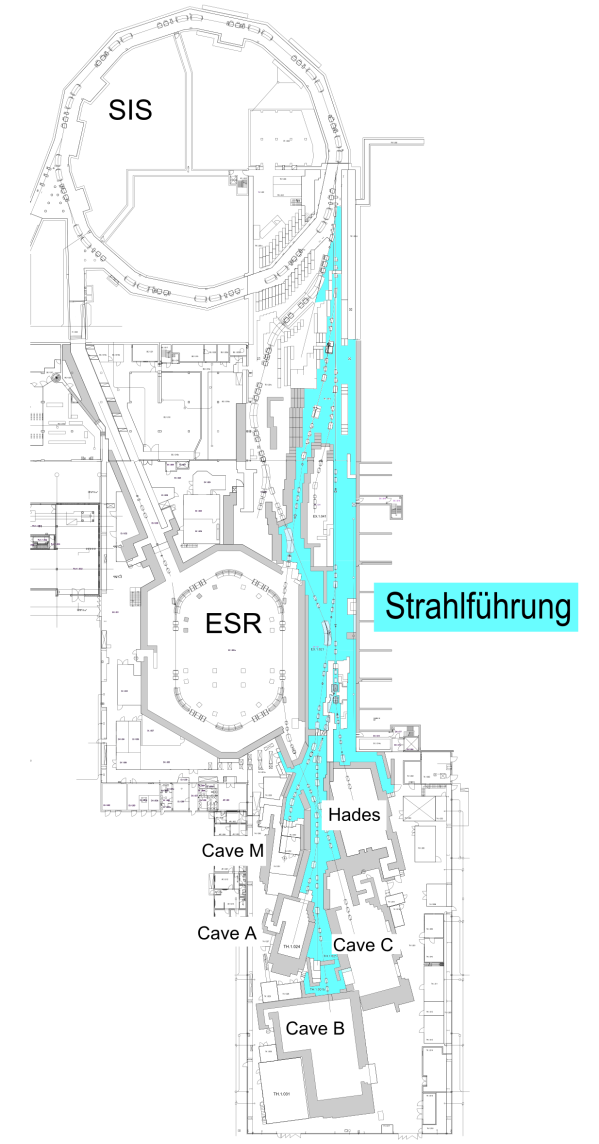 About 500 meters of beam transfer lines.
Role: bring beams from SIS18 to Caves A, C, M, ESR, HADES, CryRing, HFS, HTD, HHT and beam dump (HHD).
Also from ESR to Cave C, Cryring.
Areas: NE3, NE5, NE8.
Close collaboration with experiments.
Documentation: http://sapinski.web.cern.ch/sapinski/physics/HEST/index.html
HEST overview (II)
lots of particle types, ~20 different beam paths made of segments
→ protons ... uranium, RIPs, pions

HHD  ions from SIS  -   beam dump
HFS  RIPs from FRS
HHT  ions from SIS
HTM  ions from SIS
ESR  ions/RIPs  from SIS, FRS
HTA  ions from SIS or ESR
HTA  ions from SIS or ESR
HTB  ions/RIPs from SIS, FRS or ESR
HTB  π- π+ from π-target
HTC,D  ions/RIPs from SIS, FRS or ESR
HTC,D  π- π+ from π-target
HTP  ions from SIS, ESR
HADES  ions from SIS
HADES   π- π+ from π-target
U-bahn plan by B. Schlei
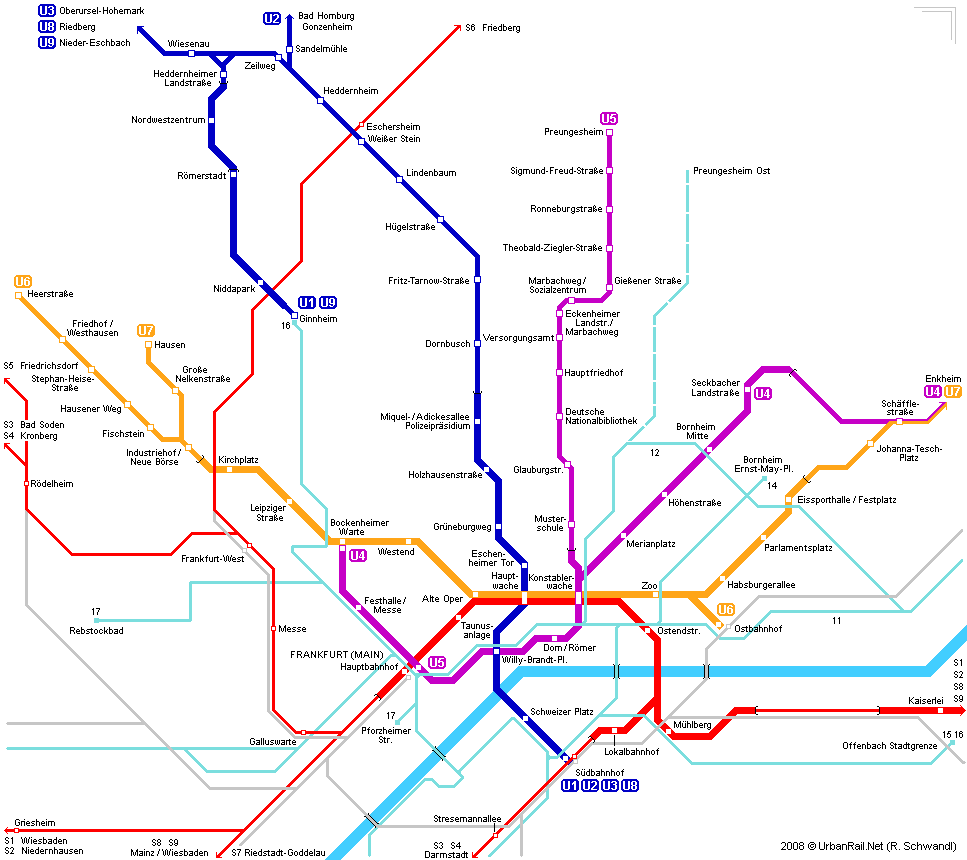 M.Sapinski@gsi.de    /4
HEST overview (II)
lots of particle types, ~20 different beam paths made of segments
→ protons ... uranium, RIPs, pions

HHD  ions from SIS  -   beam dump
HFS  RIPs from FRS
HHT  ions from SIS
HTM  ions from SIS
ESR  ions/RIPs  from SIS, FRS
HTA  ions from SIS or ESR
HTA  ions from SIS or ESR
HTB  ions/RIPs from SIS, FRS or ESR
HTB  π- π+ from π-target
HTC,D  ions/RIPs from SIS, FRS or ESR
HTC,D  π- π+ from π-target
HTP  ions from SIS, ESR
HADES  ions from SIS
HADES   π- π+ from π-target
U-bahn plan by B. Schlei
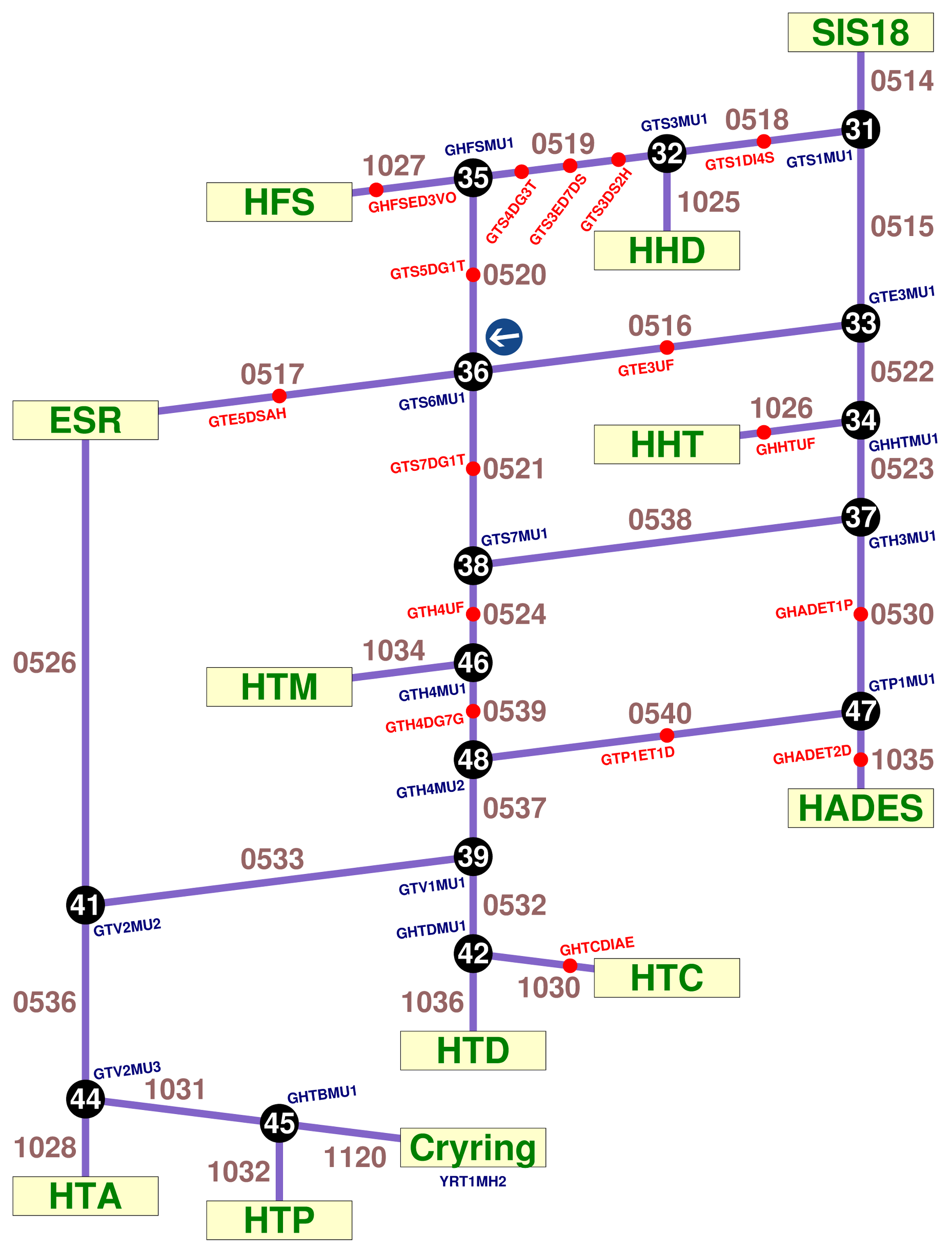 accelerator zone
particle transfer (same timing zone)
M.Sapinski@gsi.de    /4
Outcome of Engineering Run 2018
Test of control system, operational tools, settings, etc.
Beam lines tested: HADES, Cave C and D, Cave A and M.
Injection to ESR.
Lot of time spend on HADES,very nice example of collaborationwhen HKR was using experiment’sdetector to optimize the beam quality.
Spill structure optimization study.
The features most missing for efficient operation:
potiboard (November 21st shift: Christian, Marcus, Henning, GHADMU1 sign)
online model (MIRKO expert)
Control system hugely improved withrespect to June 2018.
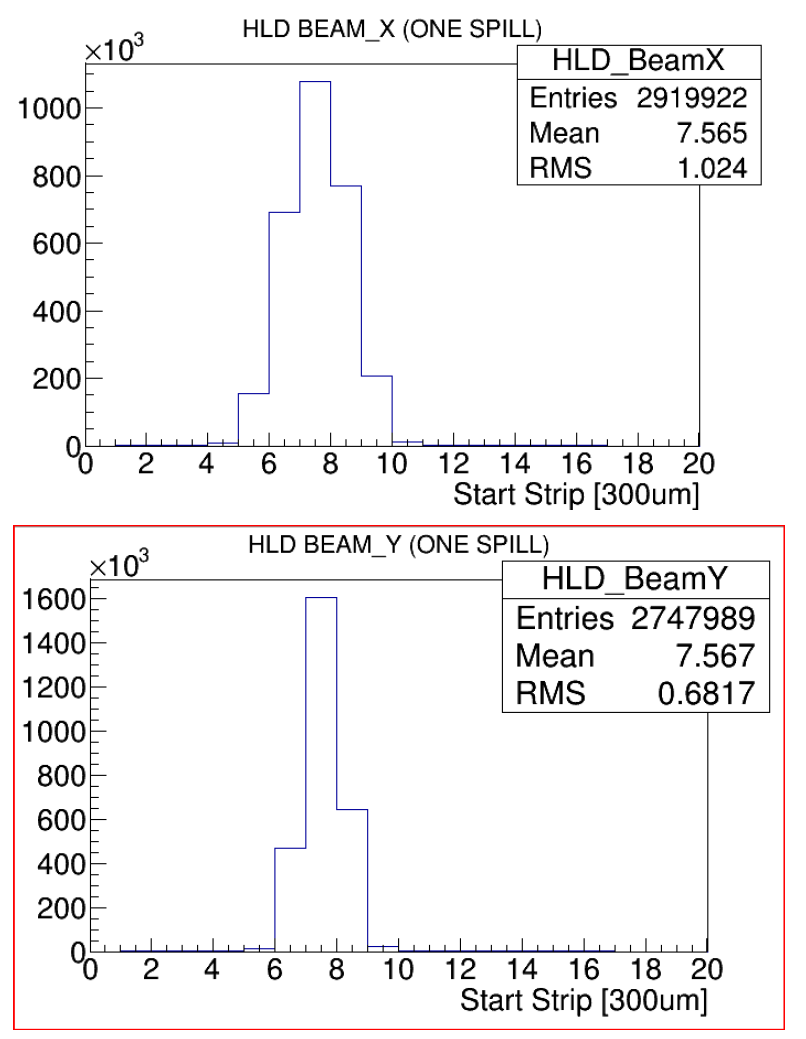 beam on HADES target
courtesy J. Pietraszko
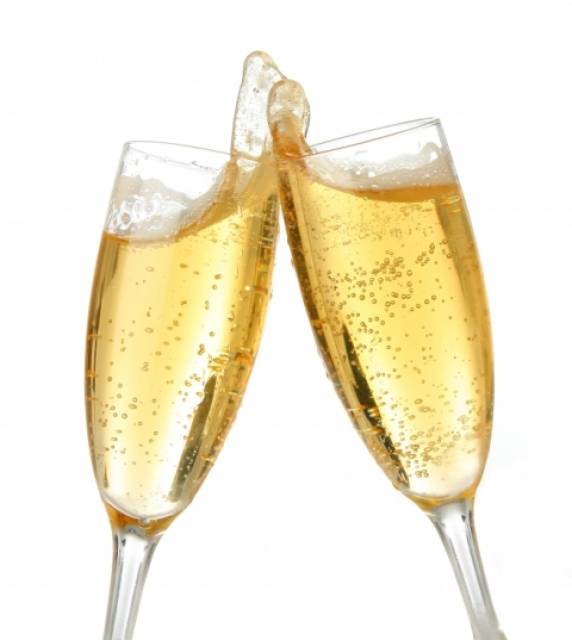 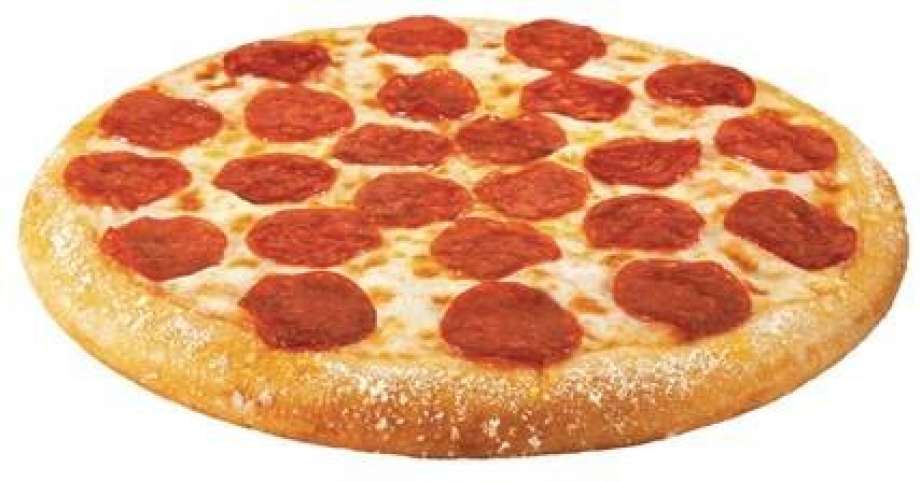 M.Sapinski@gsi.de    /5
Beam line in paramodi
Assumption: UNILAC and SIS-18 are setup correctly.
Extraction line settings: kL-values for quadrupoles, deflection angle for dipoles (correction to default), angle for steerers.
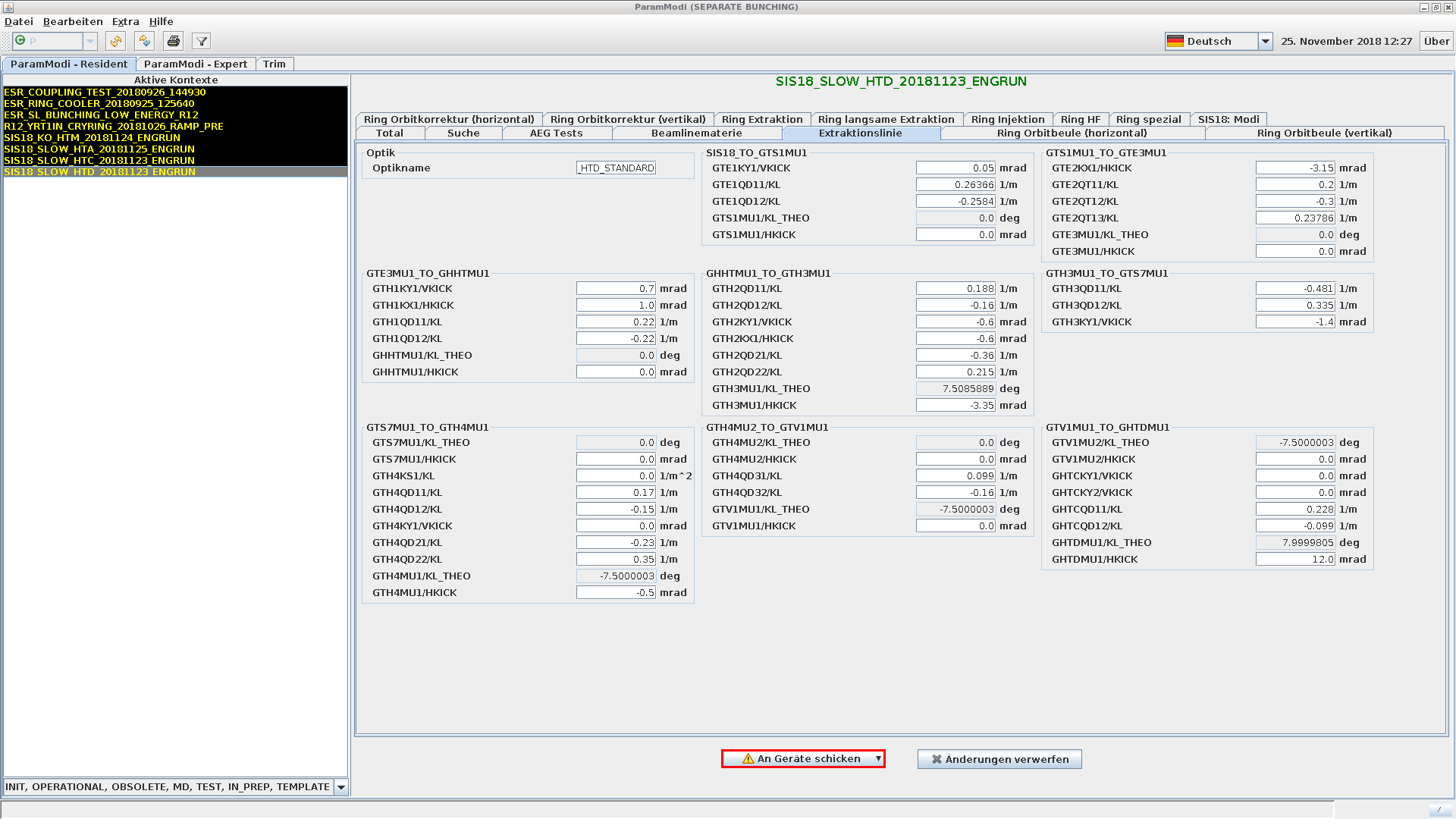 M.Sapinski@gsi.de  /6
Setting the beam line optics
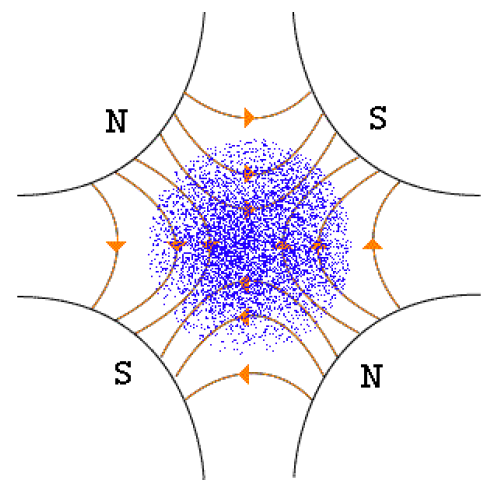 Distribution of β (optical function) along the beam line is most often used to illustrate optics.
M.Sapinski@gsi.de   /7
Example: HADES
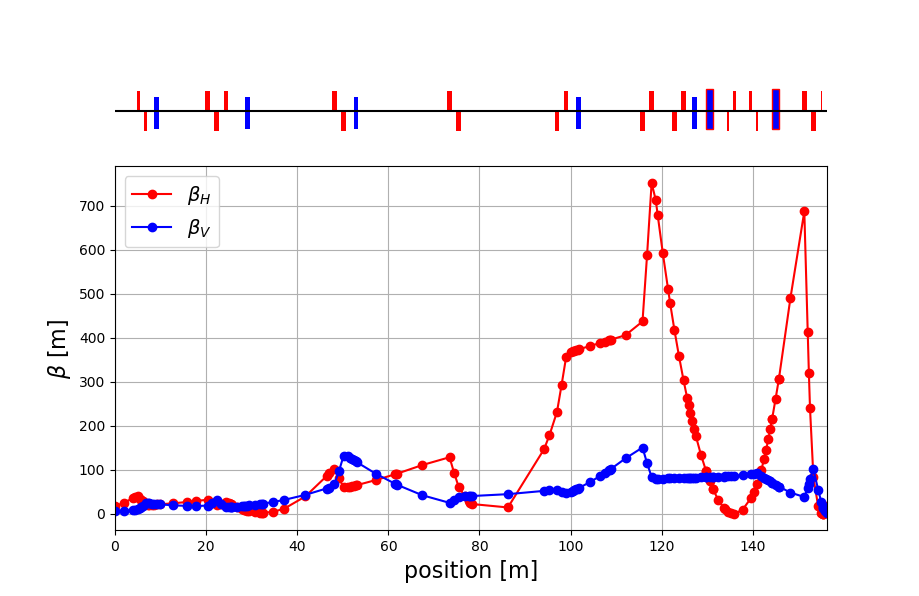 June: MIRKO optics from svn archive found not good, suggested to use settings from 2012.
rather large horizontal beam size
step focusing – good but beam is divergent after target
October: new solution proposed, with more ‘telescopic’ focus on target. 
Other solutions proposed by S. Ratschow, S. Appel, D. Vilsmeier, some tested – ok.
2012 settings
(Au+Au)
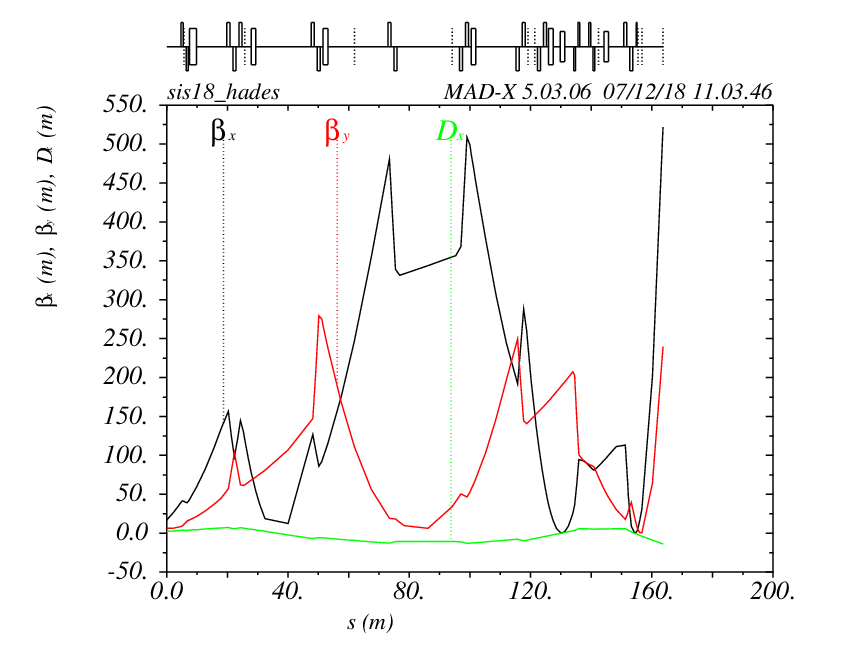 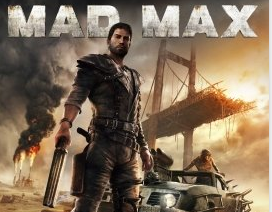 Remark: theory optics always needs tuning, but mainly with correctors (orbit to magnetic centers of quadrupoles), not too much with quadrupoles.
For example, in case of Max’s optics, a few minutes of tuning gave good focus.
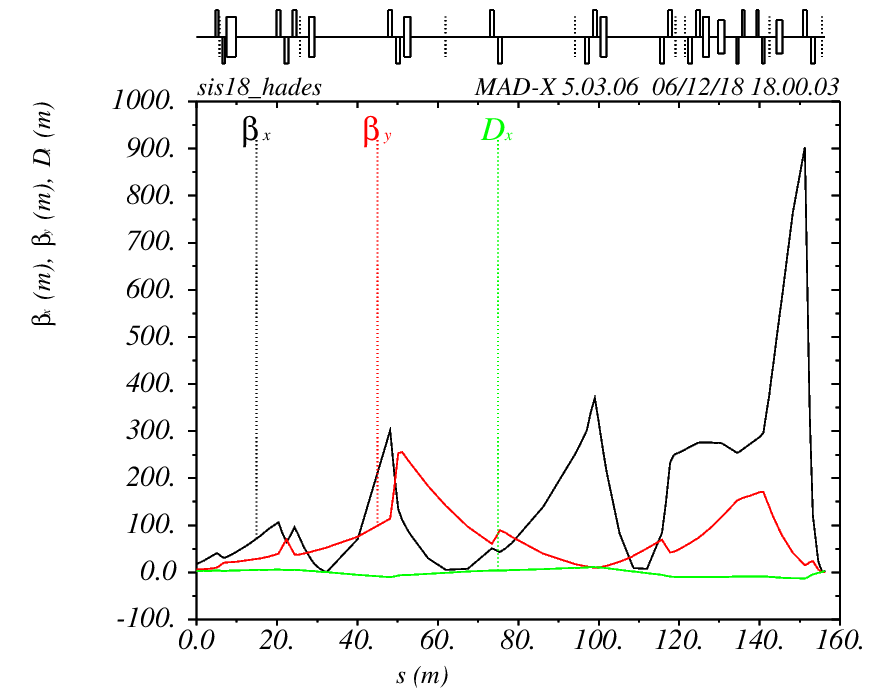 Dominik/Artificial Intelligence
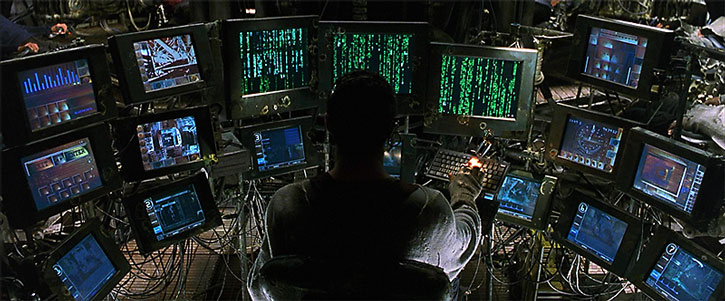 M.Sapinski@gsi.de
Where does the optics come from?
MADX/MIRKO
MADX available on HKR computers:  HESTools/
paramodi saves
paramodi/trim
Theory
(LSA table)
before: MIRKO expert, new version from OP expected in 2020
online model
converted, available on HKR computers:  ibhs2paramodi/
LSA
IBHS saves (since 2002)
LSA – LHC Software Architecture
IBHS – old control system application
magnets
screens/grids
M.Sapinski@gsi.de
Quality of the optics models
Two groups of uncertainties:
SIS18 extraction parameters
a set of parameters, established by Benno,not changed since years, the same for fast and slow extraction, probably measured, but this measurement is not documented.
Positions of magnets, alignment, field gradient errors, fringe fields.
Benno:MIRKO settings – very good, verified and tuned over years.
Translation to MADX is quite tricky, probably some errors introduced during this translation.
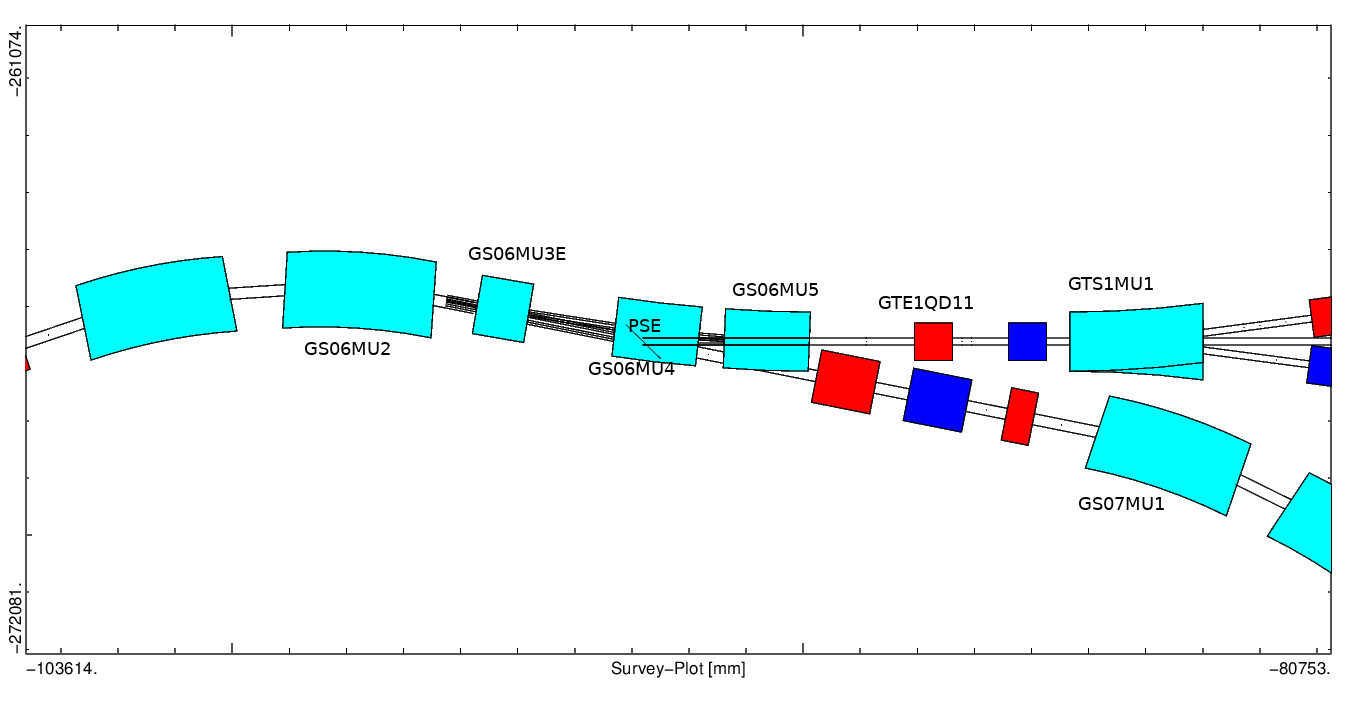 βH,V, αH,V,DH,V,D’ H,V,x,x’,y,y’
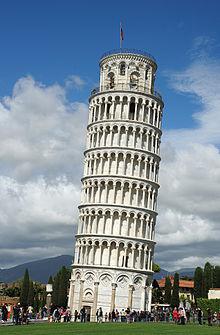 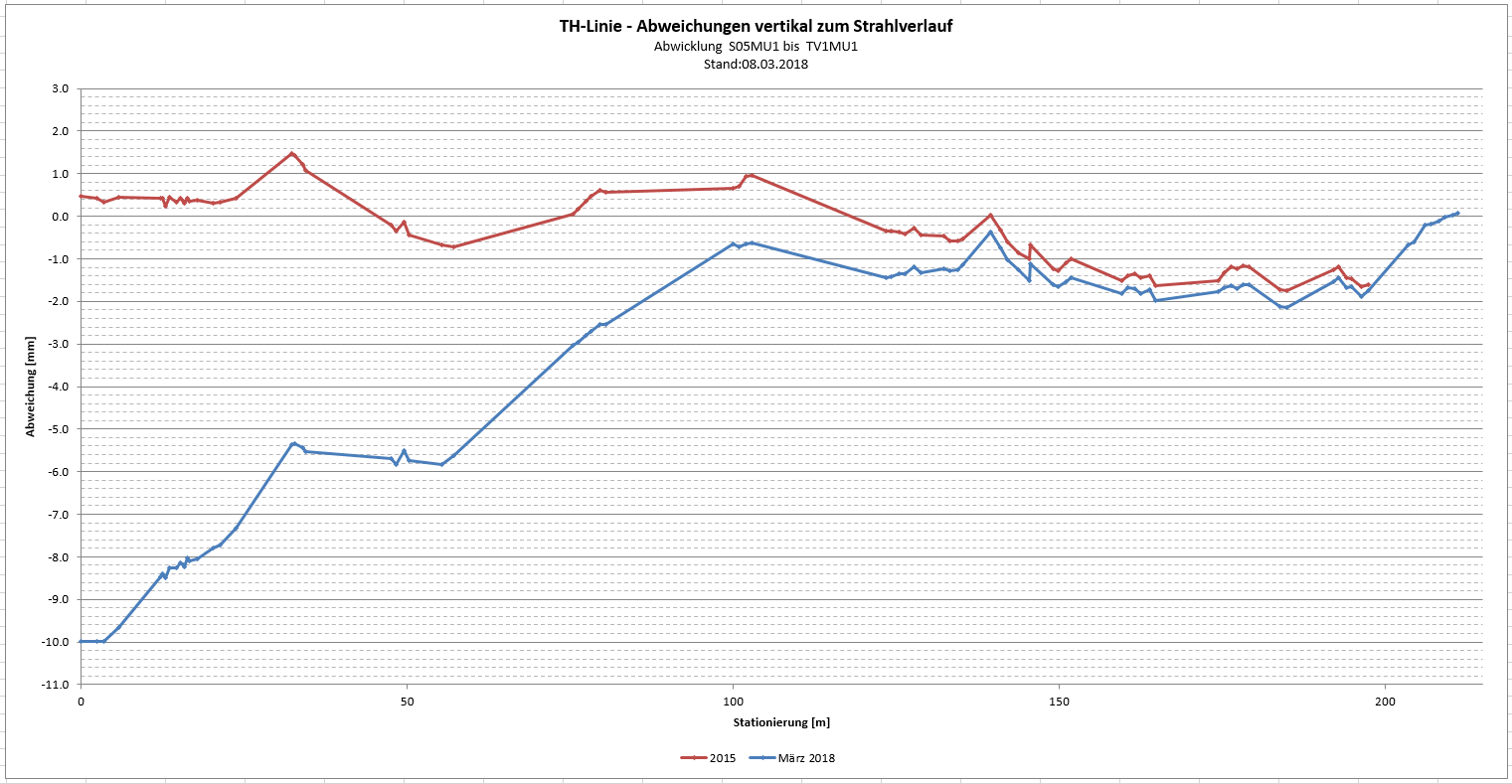 almost 100 µrad tilt of TH line due to FAIR construction
(Pisa tower almost 1000x more)
M.Sapinski@gsi.de  /10
Model verification – response matrix
Trajectory response matrix (TRM)
MADX simulation, horizontal plane only:
Comparison of simulated and measured TRM allows to measure model errors of beam line elements, without extraction parameters!
angle Δφ
TRM element = Δx/Δφ [m/rad]
position change Δx
steerer       …    magnets       …       screen
(horizontal and vertical planes can be coupled!)
this won’t work for slow extraction
thanks Martin for implementing grid data saving
steerers do not affect upstream screens
M.Sapinski@gsi.de  /11
Response matrix measurement (I)
measurement on November 27, using Oksana’s COCO* application (but paramodi can also do the job)
horizontal plane
measurement     simulation
preliminary
wrong beam line layout towards the end
good agreement if sign change                  (left-right definition)
(*) COCO is an application to perform various orbit corrections (local, global) based on TRM measurement. For the moment it is an expert tool.
M.Sapinski@gsi.de  /12
Response matrix measurement (II)
vertical plane
measurement     simulation
preliminary
wrong beam line layout towards the end: recheck during shutdown!
good agreement
factor 2?
M.Sapinski@gsi.de  /13
Optics measurement
other methods to measure the twiss parameters (what includes assumption about SIS-18 twiss parameters at extraction point):
dispersion measurement
multiple screen method
quadrupole scan
beam tomography
…
we have relatively good agreement between measured and simulated TRM at the beginning of the beam line, so we could in principle extrapolate twiss parameters to SIS-18 extraction point.
M.Sapinski@gsi.de  /14
Dispersion measurement (I)
M.Sapinski@gsi.de  /15
Dispersion measurement (II)
Initially planned to measure dispersion at all screens and grids on HADES beam line, but measurement lead to high beam losses and radiation alarms, finally data was taken only for screen GTH2DFA.
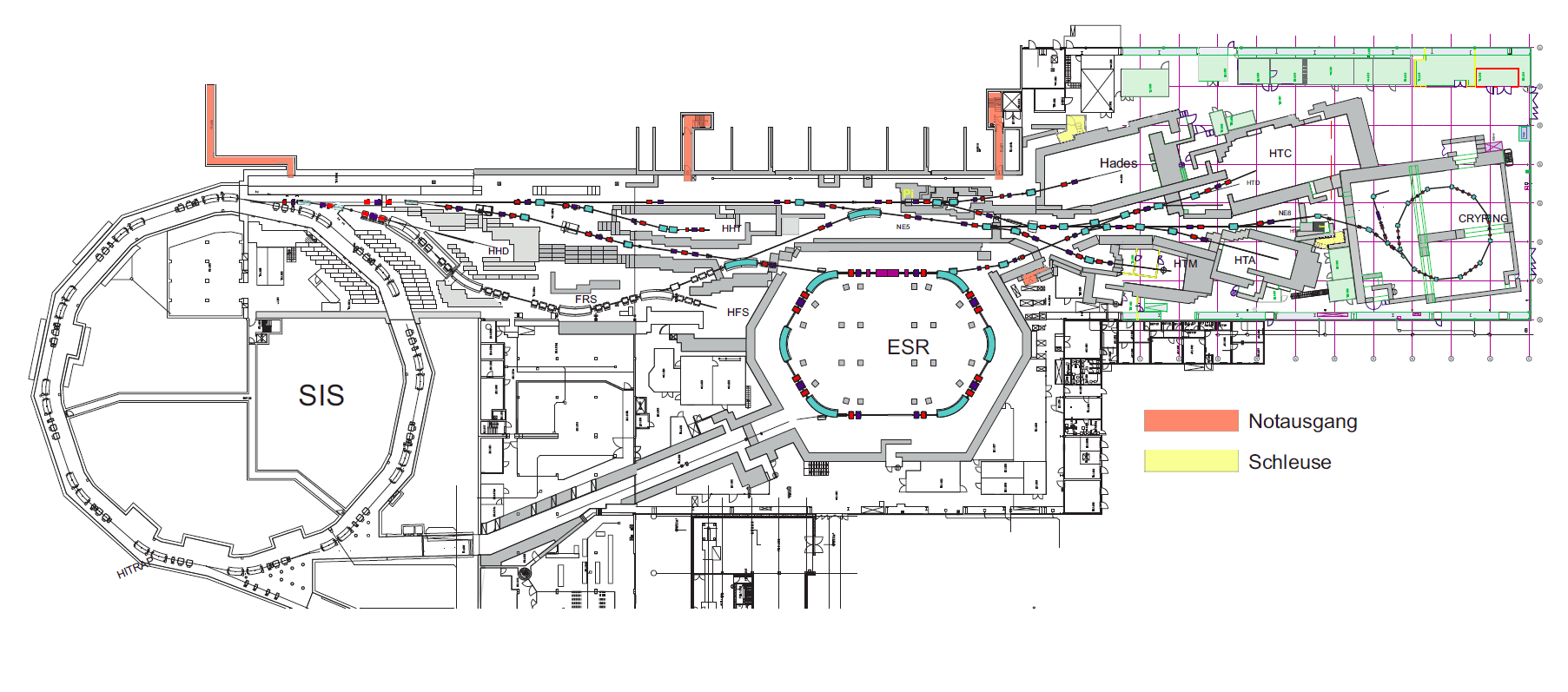 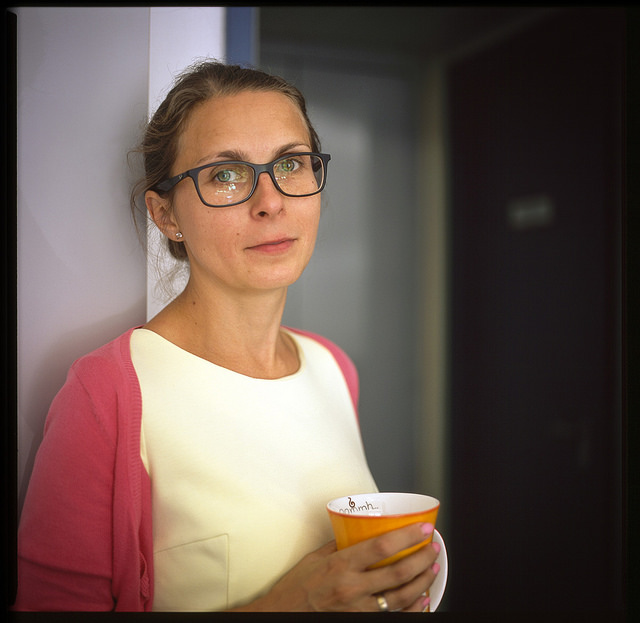 trimming RF frequency f
screen camera connected to frame grabber, video streams registered
Remark: orbit change due to f change can also affect beam position in the beam line!
thanks Beata!
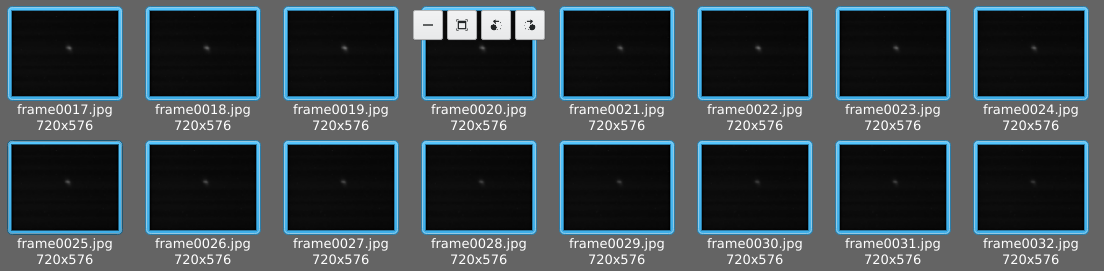 Analysis: video file (mpeg) split into frames. For a subseries of frames (manually selected, spill length depends on frequency trim) with reasonable signal horizontal profiles created and added. Gaussian fit performed, mean value determined.
M.Sapinski@gsi.de  /16
Dispersion measurement (III)
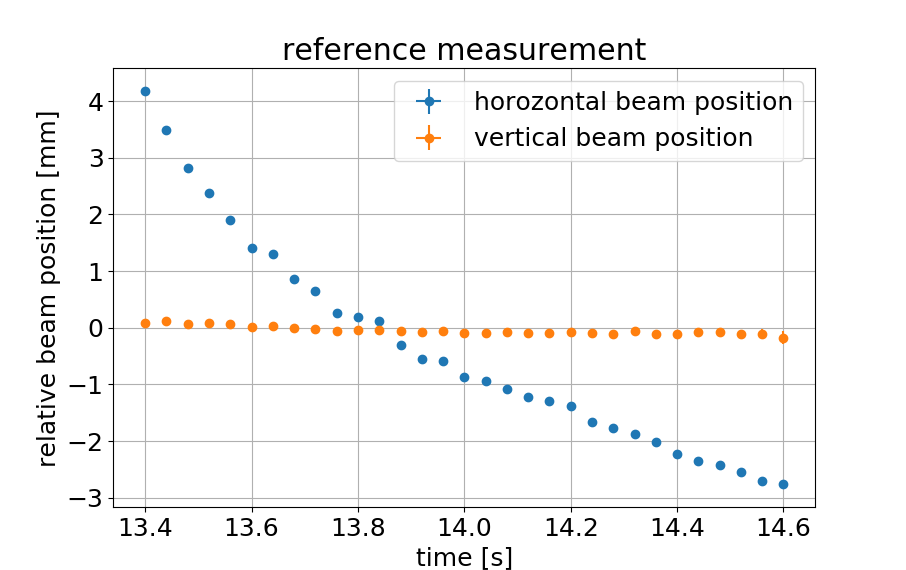 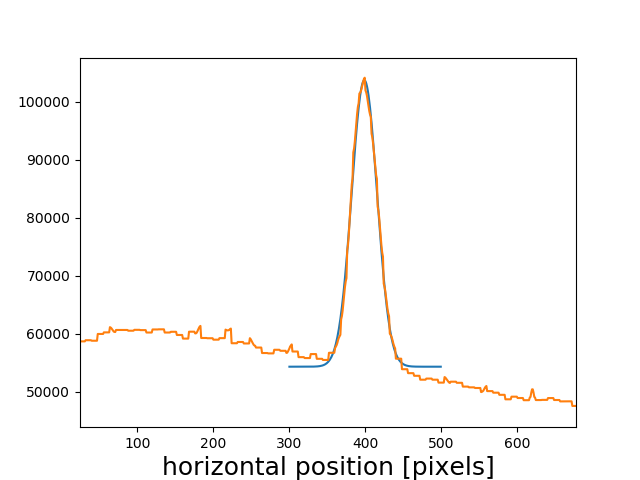 for Δf/f
=-4.5 •10-4
goal of the fit: find position of maximum
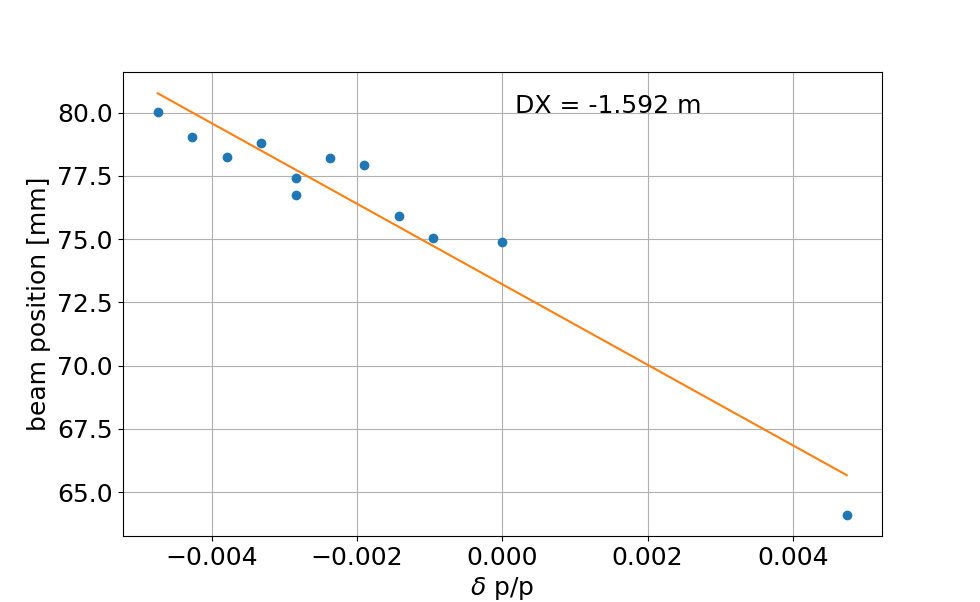 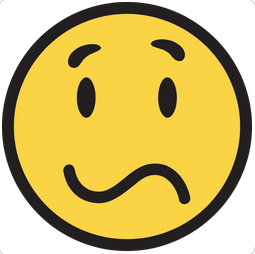 (averaged over spill)
“to be investigated”
M.Sapinski@gsi.de  /17
Quadrupole scan - theory
Beam ellipse = region in phase space containing the beam particles (not always ellipse).
Ellipse parameters are related to twiss parameters.
It is easy to measure beam size, but rather difficult to measure distribution of angle of beam particles.
Ellipse rotates in phase space as beam propagates.
Rotation is affected by upstream quadrupoles.
Changing the quad strengthand measuring the beam size we obtain various projection of the beam phase space ellipse.
From those projection we can reconstruct emittance and twiss parameters in the locationof quadrupole.
the same ellipse as in Giuliano’s lecture
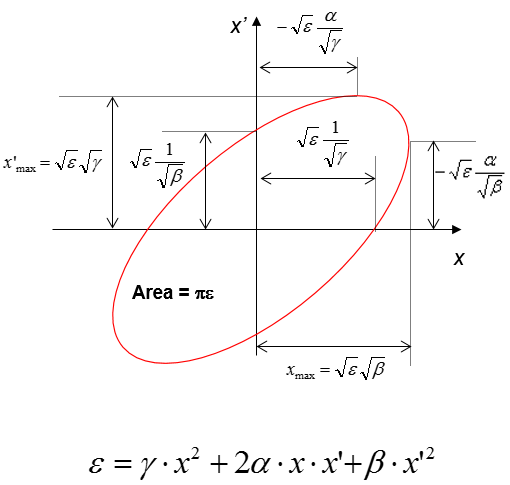 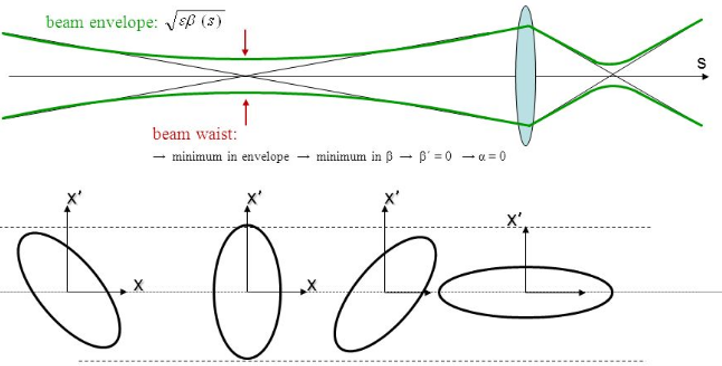 M.Sapinski@gsi.de  /18
Example of quadrupole scan
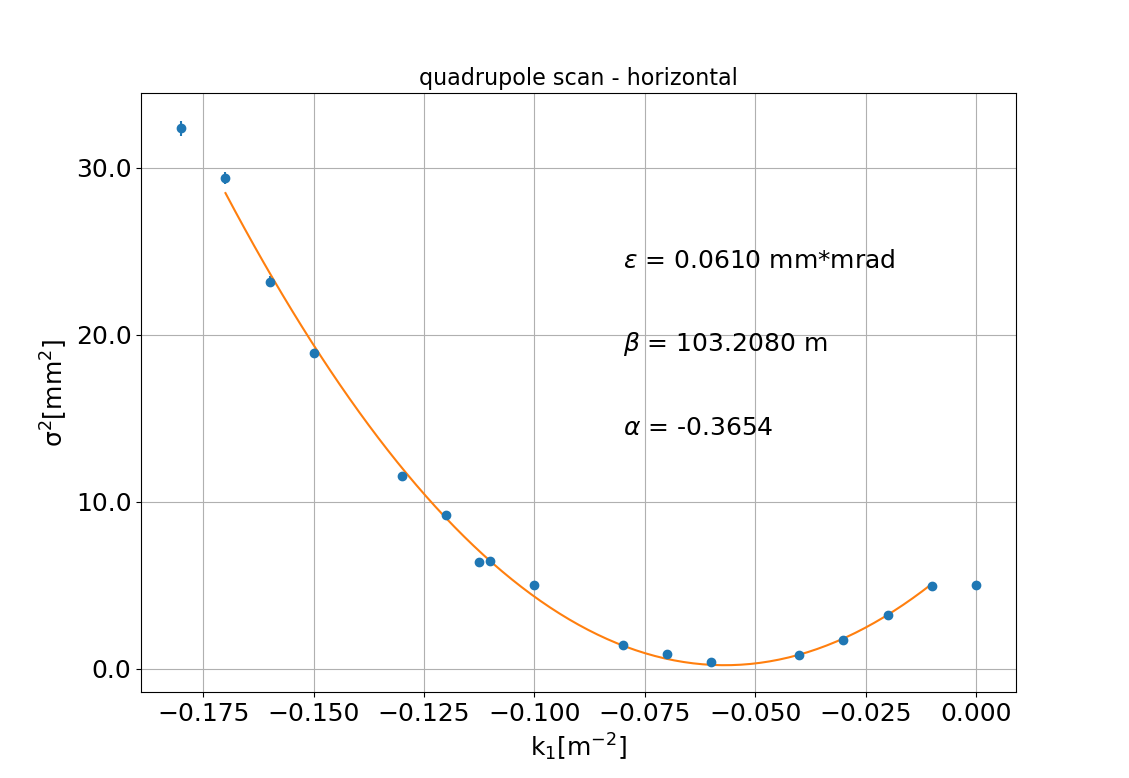 Preliminary results for HADES beam line optics used for physics test.
Location of the measurement is not dispersion free.

However dp/p for quadrupolar slow extraction is very small, so dispersion effect should be small.
Beam size varies during spill by ~10%
MADX model gives:
βx = 136.5 m
αx = 14.15 
Emittance, typical value  rumor: 0.25 mm*mrad(factor 4 larger)
magnet
GTH2QD12:
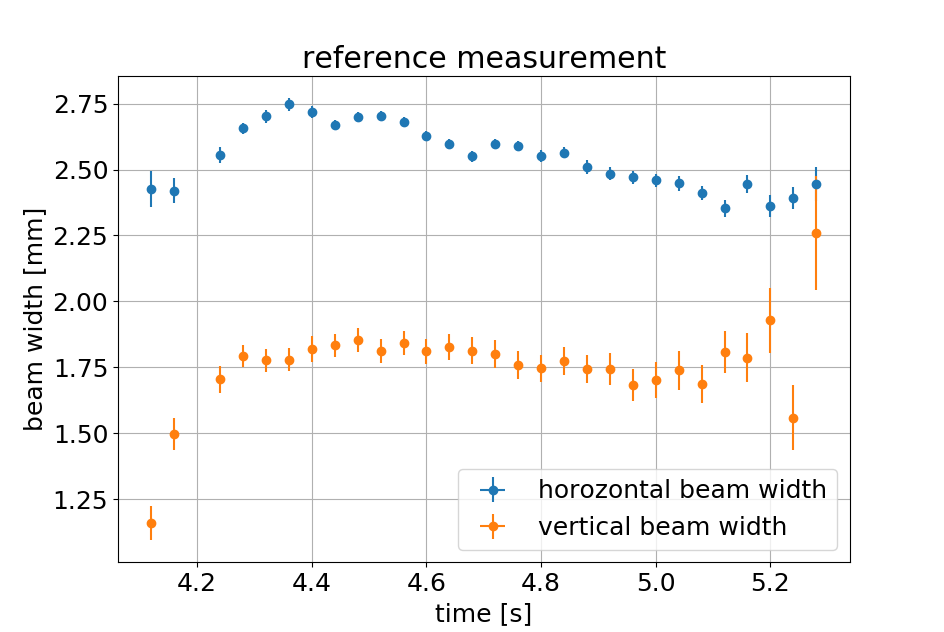 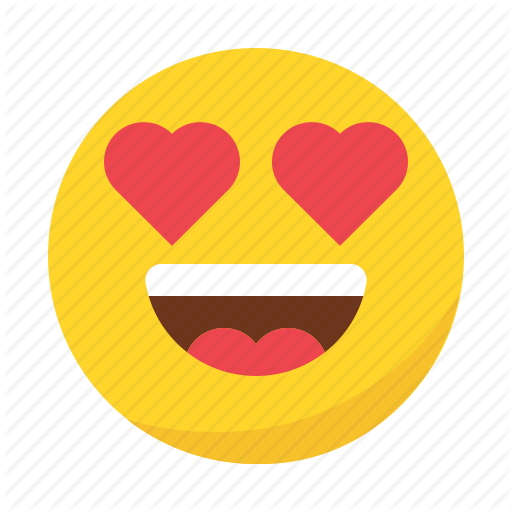 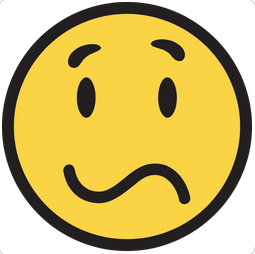 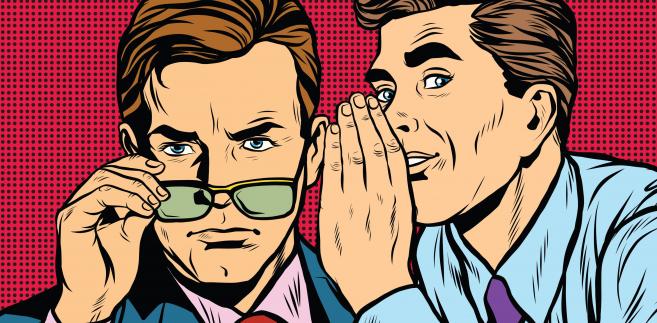 M.Sapinski@gsi.de  /19
Summary
Goals of the Engineering Run achieved, HEST is under control.
Lot of interesting measurements done (many not discussed here, zBs: beam loss monitors, particle counters, knob tests, etc, etc.)
Still a lot of work for modelling! Models contain errors. 
We need online model application and it will be written.
Acknowledgements: C. Kleffner (previous MK), B. Schlei (LSA hierarchy for HEST), O. Geithner (TRM), S. Ratschow (support in optics), B. Walasek-Hoechne, Ch. Schmidt (Leuchtargets), P. Boutchakov (BLMs, PDCs), M. Stein (grids software), J. Pietraszko (HADES), Ch. Hessler and others. 
And last but not least thank YOU: THE OPERATRION CREW
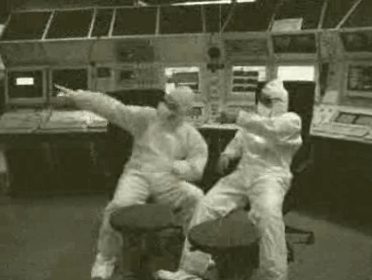 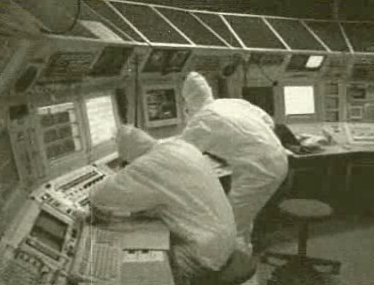 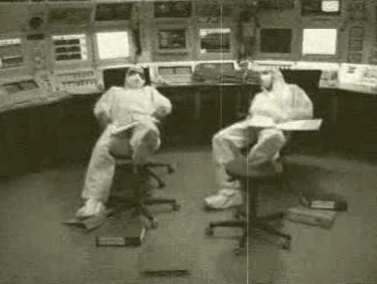 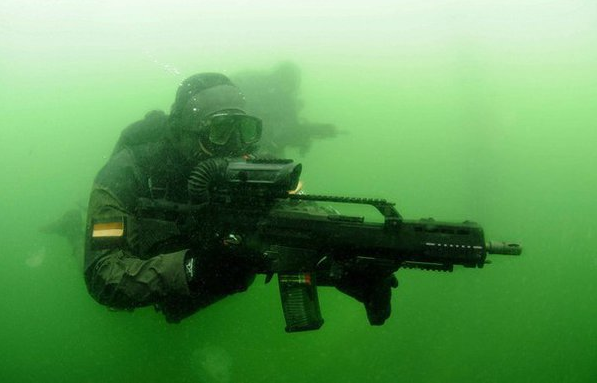 M.Sapinski@gsi.de  /20